Supporting Students with Mental Health Needs
Identification and Referral of Students At-Risk for Suicide
Today’s Agenda:
Review Definitions, Key Terms, & Scope of the Issue
Identify how suicide prevention fit within the context of your school
Myths vs. Facts
Risk factors and Warning Signs
Protective Factors
Speaking to Students about Suicide
Looping parents in
Resources & Referrals
Definitions and Key Terms
Definitions and Key Terms
A note about the term “committed suicide.”
National Statistics
In 2016, nearly 45,000 Americans ages 10 or older died by suicide.
Suicide disproportionately effects middle aged, Caucasian, men.
Suicide is the 10th leading cause of death in the US. Suicide rates vary state by state
6.9 per 100,000 residents in Washington DC
29.2 per 100,000 residents in Montana
More than 120 suicides occur in the US each day.
For every completed suicide, there are approximately 30 attempts.
Suicide rates are rising in all states.
[Speaker Notes: CDC 2018]
Youth Statistics
Suicide is the SECOND leading cause of death or youth.
Suicide is responsible for more deaths among 10-24 year olds than all natural causes combined (NCHS, 2007; Wyman, et al., 2010).
[Speaker Notes: CDC 2014b

Each year:
About 2,877 students ages 13-19 die by suicide (CDC, 2017)
Approximately 1 in 6 high school students seriously considers attempting suicide (CDC, 2018).
Approximately 1 in 13 high school students attempt suicide one or more times (CDC, 2018).]
Why is suicide prevention important in my school?
School is a KEY part of a community wide responsibility for responding to behaviors associated with suicidal ideation.

Suicide Prevention is also part of what we are already doing to keep kids safe in school.
Maintaining a safe school environment is part of school’s overall mission.
Students’ mental health can affect how well they perform in school.
Suicide can affect the entire school community.
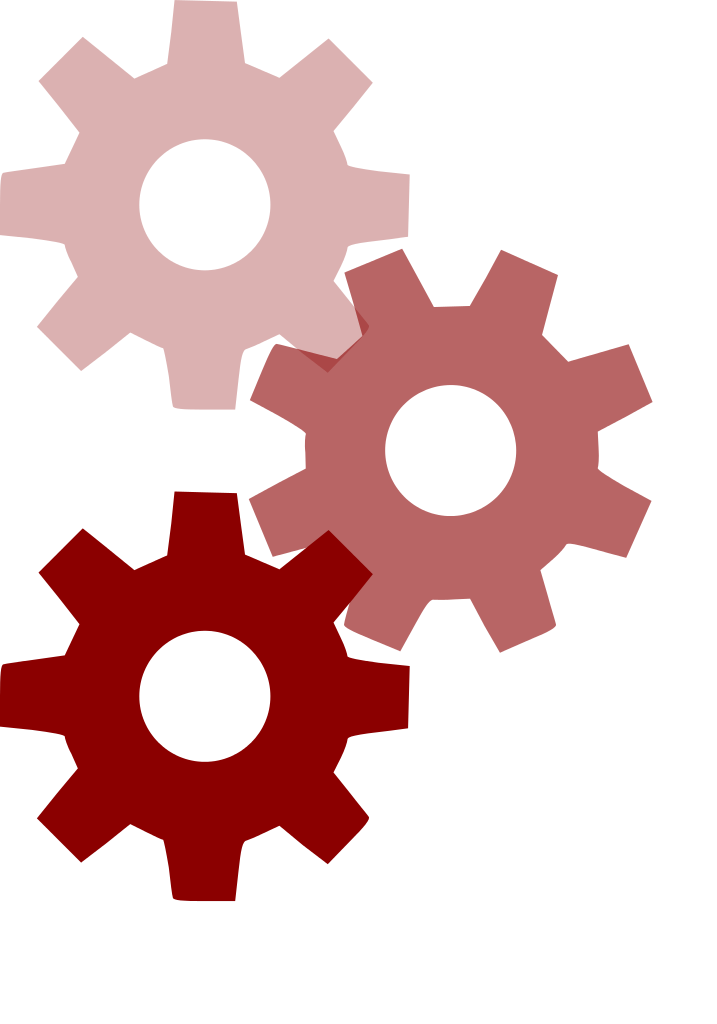 How Can My School Take Action?
The best way to prevent suicide is to use a comprehensive approach that includes these three components:
Promote emotional well-being and connectedness among all students. (Be yourself!)
Identify students who may be at risk for suicide and assist them in getting help.
Be prepared to respond at different levels when a suicide death occurs.

Intervention and Post-intervention procedures in coordination with Safe-2-Say practices, Mandated Reporter and Safe Environment protocols.
Primary Responsibilities
School-based personnel are not expected to act as a mental-health professional would. BUT you know your students best (aside form parents, you probably spend more time with then than anyone else).

You should be prepared to take prompt and effective action when faced with a student at risk.  This includes:
IDENTIFY & SUPPORT the student.
CONTACT the parent.
REFER to appropriate resources.
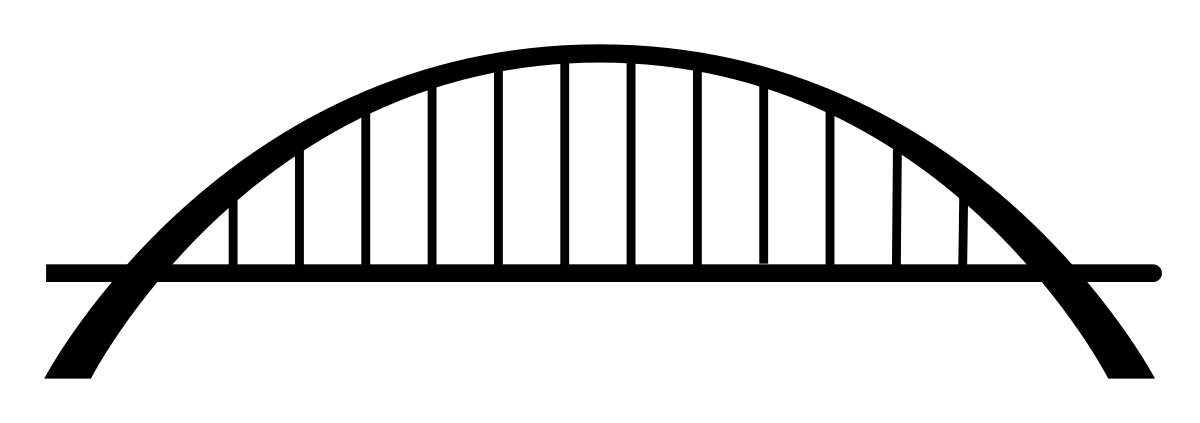 Be a Bridge
Common Myths about Suicide
Only experts can prevent suicide.
You see these students every day, we rely on you!
If a student is really intent on killing themselves, there is nothing anybody can do to stop them.
Even students at the highest risk for suicide still have a part of them that wants help
If we talk about suicide, we may give the students the idea to kill themselves.
Asking about it allows the student to see that you are comfortable discussing it and that you are therefore a safe person to share their thoughts with.
Those who talk about suicide are “all talk.”
Most people who die by suicide tell others.  If a student is expressing ideation for “attention” I am still concerned for the student.
[Speaker Notes: Overall, these myths get in the way of prevention]
Myth vs. Fact
Other common myths about suicide prevention:
Most suicide occur with little or no warning.
Those who have attempted suicide are at a low risk of actually completing a suicide.
Improvement following a suicidal crisis means that the suicide risk is (thankfully) over.
Non-fatal attempts are “just for attention.”

A note about Self Injurious Behaviors (SIB) – its complicated! Even for mental health professionals.  It is not necessary for school staff to determine the motivation behind the behavior (Just be a bridge!).  

Listen to Thomas Joiner talk more about these myths on NPR at https://www.npr.org/templates/story/story.php?storyId=126365907
[Speaker Notes: 30 Minute NPR Interview  https://www.npr.org/templates/story/story.php?storyId=126365907
50 Minute Lecture “Why do people die by suicide?” https://www.youtube.com/watch?v=DESRIZtUIT4
Thomas Joiner (2011) Understanding and Overcoming Myths of Suicide Pediatric. Pediatric Times https://www.psychiatrictimes.com/suicide/understanding-and-overcoming-myths-suicide]
What Causes Suicide?
There is NO ONE CAUSE of an individual contemplating suicide.
Decreased Suicide Risk
Increased Suicide Risk
Capacity for Suicide
No Capacity for Suicide
Warning Signs
Protective Factors
Risk Factors
No Access to means
Access to means
Adapted from  Erbacher, Singer & Poland (2015)
Risk Factors
There is no definite way to predict what will lead to a suicide, but it can be helpful to understand some of the risk factors
Physiological / Behavioral
Social / Emotional
Age, race, gender
LGBTQIA
Medical Illness 
Psychiatric disorder
Self-Injury
Previous attempt
Alcohol/drugs
Aggression and Impulsivity
History of trauma or abuse
High performance pressure
Exposure to suicide
Trouble with the law
Family factors
Bullying/ Poor social relations
Protective Factors
Internal Resources
External Resources
Hope for the future.
Cognitive flexibility.
Problem-solving skills.
Internal locus of control.
Cultural and religious beliefs.
Accepts/Seeks co-regulation
Good Coping.
Good Communication skills
Positive self-image.
Having at least one caring adult.
Feeling connected and safe at school.
Connections within the community.
Restricted access to alcohol/drugs
Restricted access to suicide means.
Consistent access to basic needs (nutrition, hydration, housing, health care).
Access to education.
Protective Factors
Children who possesses multiple protective factors are able to bounce back from adversity.

Access to Education
By showing up each day, we are supporting our students.
We are the bridge to therapeutic services.

CONNECTEDNESS
The number one protective factor in the life of a child is a caring adult who is available and listen to a child without judgement.
JUST BEING YOURSELF, you have created a possible connection to a group of students.
Know the warning signs
Suicide is RARELY caused by a single factor.

Suicidal Warning Signs: 
A previous suicide attempt
Current talk of suicide or making a plan.
Strong wish to die or a preoccupation with death.
Signs of depression, such as moodiness, hopelessness, withdrawal.
Increased alcohol and/or drug use.
Hinting at not being around in the future or saying goodbye.
Readily accessible firearms
Impulsiveness and taking extreme or unnecessary risks.
Lack of connection to family and friends (no one to talk to).
What students may say, and what they really mean
It is SO IMPORTANT TO LISTEN.  You don’t have to interpret. Just be aware, be plugged-in, and know when to connect with a student.
What does this look like in the school?
Academic Indicators- changes in academic performance.
Behavioral Indicators- changes in behavior.
Self-Injury
Cognitive Indicators- unable to think clearly; can not think of anything else.
Spiritual/Existential indicators- “Why would God do this to me?” OR “Am I being punished.”
Emotional Indicators- sadness; somatic complaints; sudden calm.
Social Indicators- withdrawal.
Bullying/Cyberbullying- May exacerbate the instability and hopelessness of someone who is already vulnerable (includes victims AND bullies).
What is a suicidal emergency?
It may be an emergency if a child expresses any of the following:
Signs of IMMEDIATE RISK include:
Intense feeling of being a burden.
Intense feeling of not belonging.
Intense feelings of hopelessness; that things will never get better.
Intense thoughts of lethal self-harm.
Describing a specific plan Seeking means of self-harm
Talking about or making a plan
Expressing hopelessness about the future
Displaying overwhelming emotional pain or distress
Showing worrisome behavioral cues
If ANY of these warning signs are present, follow school procedure for referral and intervention. 

Even the student is no an immediate threat, it is still important for teachers to alert the principal and for the principal to ensure that the student has access to school based counseling resources.



Principals- Having guidelines in place before hand will help everyone  in your building know how to respond.
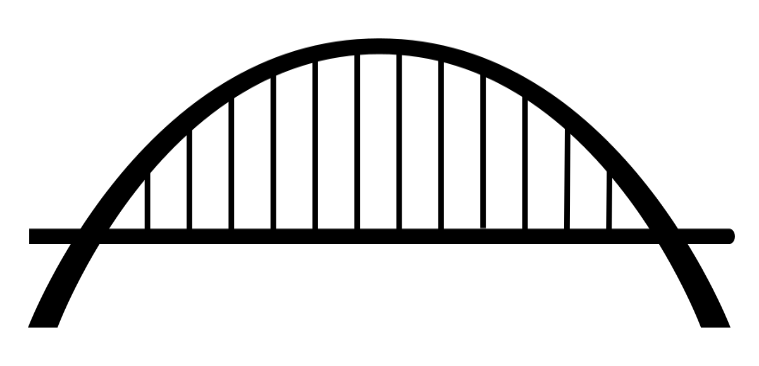 Proactive Prevention Strategies
Be involved beyond the classroom.
Be visible and available between classes.
Greeting students by name.
Do not allow inappropriate talk.
Tune into idle chatter.
When there is downtime in your classroom, listen to what students are saying.
Educate yourself to the warning signs (glad you are here today!)
Encourage students to talk appropriately about violence and mental health.
Be open to questions and conversations.
Communicate with parents.
Use positive behavioral supports.
I know it is tough but…. Don’t be afraid to ask the hard questions!
Tips for having a conversation with a student who you feel may be experiencing suicidal ideation.
Ask clear and concise questions -- Are you thinking about suicide? Do you plan to kill yourself?
Ask about future plans (EX: summer break, senior week, etc.)
How can I help?

What to say when you are bringing the student to the school counselor.
I am honored that you felt you could come to me.  Now we can get you the help that you need so you don’t continue hurting like this.
Thank you for trusting me…
I care about what happens to you and I need help in dealing with this.
I appreciate that you trusted me enough to share this with me.  Now I want you to get help.
What NOT to say
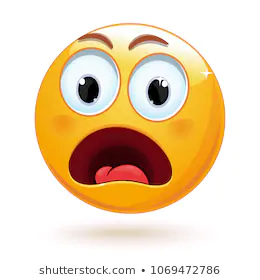 The “righting-reflex” 
Try not to offer solutions
What you should do is….
Something you might consider doing is…

Empathizing
While showing sympathy (EX: I am sorry you are going through this) can be helpful, sharing in the students suffering (EX: I know how you feel) implies that you have experienced the same pain. 

Also consider other general comments we may use when trying to comfort a student may be problematic.
“I am sorry your grandfather passed away but he is in a better place now.”
These are things that most people do when they are uncomfortable or caught off-guard.
Try to avoid statements like…
Speaking to a Student About Suicide
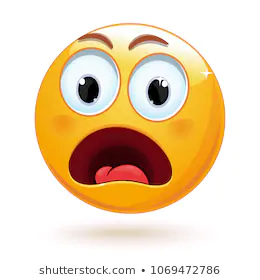 [Speaker Notes: WHILE CLINICAL ASSESSMENTS AND THE DEVELOPMENT OF TREATMENT PLANS REMAIN THE RESPONSIBILITY OF PROFESSIONAL MENTAL HEALTH PRACTITIONERS, SCHOOL-­‐BASED PERSONNEL DO HAVE A RESPONSIBILITY IN ‘LOCO PARENTIS’ TO TAKE PROMPT AND EFFECTIVE ACTION WHEN FACED WITH A STUDENT AT RISK FOR SUICIDE



‘PROMISE PRIVACY, NOT CONFIDENTIALITY’ – You should not promise confidentiality since the information may need to be shared with other authorized individuals who will respect privacy]
Takeaways
When speaking with students at risk:
Be non-judgmental
Show compassion
Validate the students feelings
Reinforce the student for their courage in sharing these difficult feelings.
Try not to offer solutions or expressed too much empathy (by sympathy is good!)

Don’t forget to document your conversation.

When in doubt, reach out your resources. BE A BRIDGE!
Principal, assistant principal, school counselor, community resource, etc.
Responding to a Suicide Threat/Attempt Outside of School
Student comes in to school without his/her homework completed.  When questioned, the student says that their work is not complete because they did not plan to be in school today.  During this conversation, the student reveals that they attempted suicide last night.
Even though this happened outside of the school building respond the way you would to a suicide threat.

Friend of student contacts you because they are worried about the student based on what he/she posted on social media last night.
Follow procedures for responding to a suicide threat/attempt outside of school
Where to refer
Teacher/staff members should:
Understand how suicide prevention fits within their role.
Identify students who may be at risk for suicide.
Respond to students who may be at risk for suicide.
And refer to appropriate school personnel

ANY suspicion that a student may be considering suicide must be treated seriously.  It is important that you alert the principal and the school counselor when you concerned about a student.

Principal will contact County Crisis Team (when appropriate)
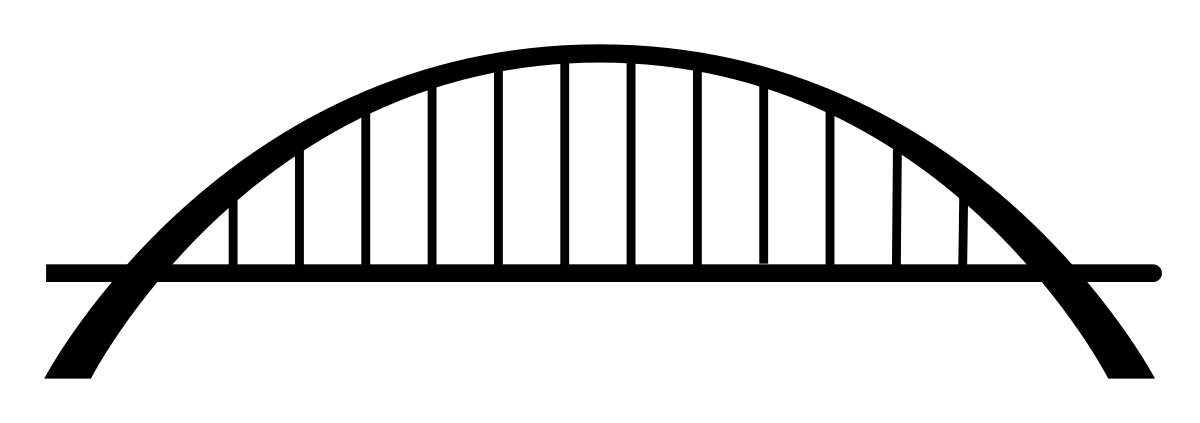 Parent Involvement
Parents are an integral part of the prevention & intervention processes. 

If a student presents as a suicidal threat, the parent or guardian should be notified immediately.

It is helpful when school staff who have a close relationship with the student are included in the conversation (when possible and appropriate within the scope of confidentiality).
Things to Consider When Calling Parents
Often times, this is a TEAM EFFORT
Tell the student you need to call his or her parents because you are concerned about them.
Ask for the students input about what to expect during  the phone call.
Explain to the student what you are going to say, and keep the student in the room while you make the call.
When speaking with the parent, briefly summarize your concern and ask the parent to meet you and the student at the school.
Understand that every parent will react differently.
Some final thoughts
Be aware.  Know the warning signs and don’t ignore them.
TAKE ANY WARNING SIGN OR THREAT SERIOUSLY!
Know your students past and typical behaviors which can help for early detection.
Document everything!
Don’t sidestep the issue- don’t be afraid to ask if the student is thinking about suicide.
Don’t‘ leave the student alone! (they may feel that this may be their only chance).
Don’t be morally outraged, angry, or disgusted or attempt to instill fear.
Do be sympathetic/ non-judgmental and optimistic.
Some final thoughts
Be willing to listen & be available. Show you care. Show support and concern. Be genuine.
Do not judge, argue, lecture, act shocked or give advice.
REMEMBER: Talking about suicide does not cause them to be suicidal. Education is key.
DO NOT be sworn to secrecy.
Don’t compare their feelings to your own or others.
Reassure them that you will help get them help.
Do take action…This student trusted you, so help them! 
Encourage them to stay in treatment.
BE A BRIDGE- Refer to Guidance Director or mental health staff – offer to go with them.
Resources
National Suicide Prevention Lifeline
Call 1-800-273-TALK (1-800-273-8255)
Online lifeline crisis chat at https://suicidepreventionlifeline.org/chat/
For more information visit https://suicidepreventionlifeline.org/
Philadelphia Crisis Resources
https://dbhids.org/
Contact Community Behavioral Health (CBH) Member Services at 888-545-2600.
Online Resources
Suicide Prevention Resource Center Resources for Schools http://www.sprc.org/settings/schools
Society for the Prevention of Teen Suicide https://www.sptsusa.org/educators/
National Suicide Prevention Resource Center: http://www.sprc.org
National Suicide Prevention Lifeline https://suicidepreventionlifeline.org/
American Association of Suicidology: http://www.suicidology.org
American Foundation for Suicide Prevention: http://www.afsp.org
Delaware County Suicide Prevention Taskforce http://delcosuicideprevention.org/
Online Resources Continued
Pennsylvania Youth Suicide Prevention Initiative: http://www.paspi.org/Training.php 
Fostering Connectedness at School: Information for Teachers and School Staff https://www.cdc.gov/healthyyouth/protective/pdf/connectedness_teachers.pdf
National Action Alliance for Suicide Prevention https://theactionalliance.org/
Active Minds https://www.activeminds.org
The Jason  Foundation http://jasonfoundation.com/
Be the 1 To  https://www.bethe1to.com/

Terri A. Erbacher, Jonathan B. Singer & Scott Poland. Suicide in Schools: A Practitioner's Guide to Multi-level Prevention, Assessment, Intervention, and Postvention. Routledge, 2015.
LOCAL RESOURCE